Por su nivel de profundidad

La investigación se puede llevar a cabo de diferentes formas y profundizando más o menos en cómo son o el porqué de las cosas. En este sentido encontramos los siguientes tipos de investigación.





Este tipo de investigación se centra en analizar e investigar aspectos concretos de la realidad que aún no han sido analizados en profundidad. Básicamente se trata de una exploración o primer acercamiento que permite que investigaciones posteriores puedan dirigirse a un análisis de la temática tratada.
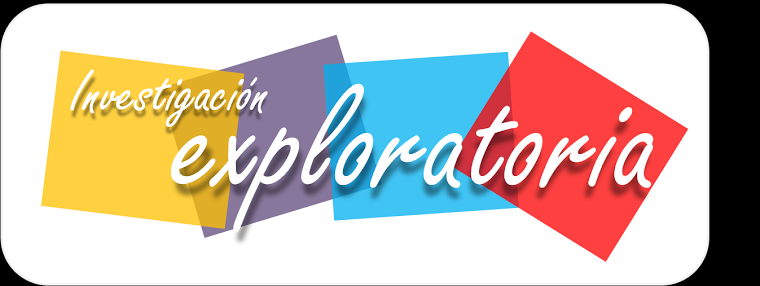 Descriptiva
El objetivo de este tipo de investigación es únicamente establecer una descripción lo más completa posible de un fenómeno, situación o elemento concreto, sin buscar ni causas ni consecuencias de éste. Mide las características y observa la configuración y los procesos que componen los fenómenos, sin pararse a valorarlos.

Explicativa
Se trata de uno de los tipos de investigación más frecuentes y en los que la ciencia se centra. Es el tipo de investigación que se utiliza con el fin de intentar determinar las causas y consecuencias de un fenómeno concreto. Se busca no solo el qué sino el porqué de las cosas, y cómo han llegado al estado en cuestión. Para ello pueden usarse diferentes métodos, como la el método observacional, correlacional o experimental.
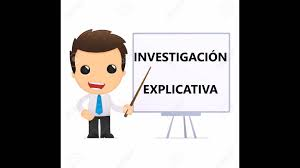